Формирование трудовых навыков 
в домашних условиях

    	из опыта семьи Щечилиных
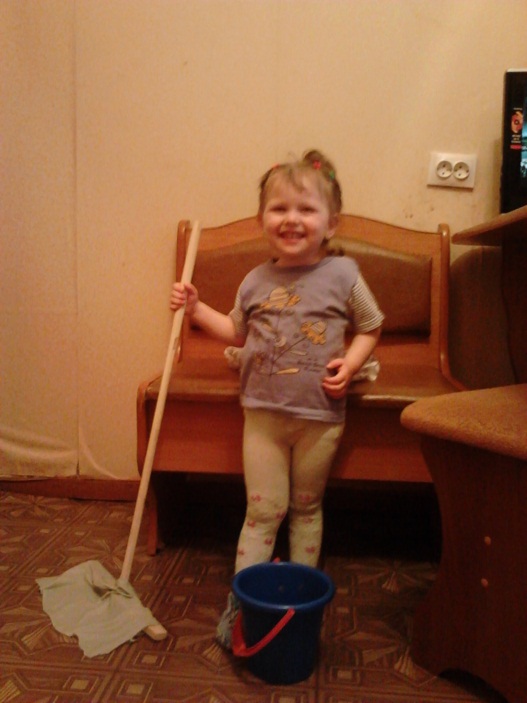 Мама очень устает.Дома дел невпроворот.Я одна у мамы Дочь,Постараюсь ей помочь.
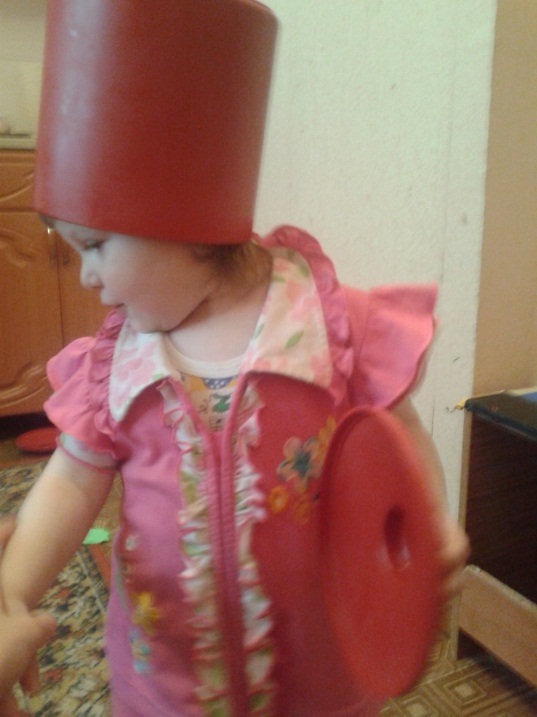 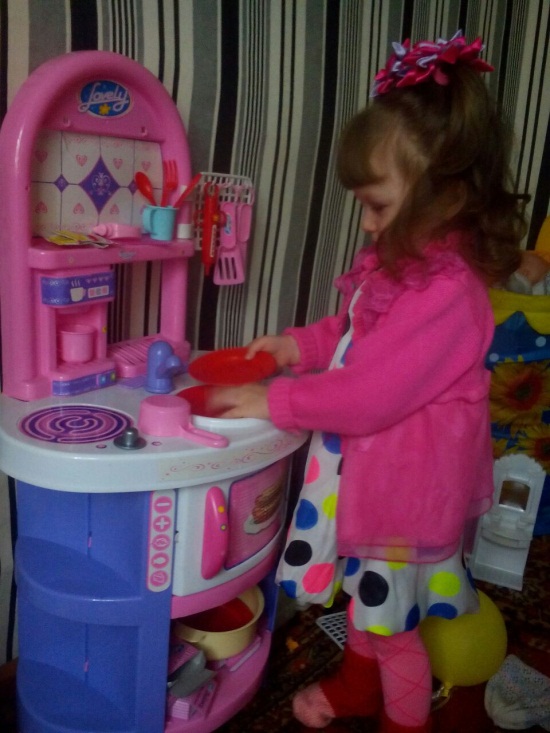 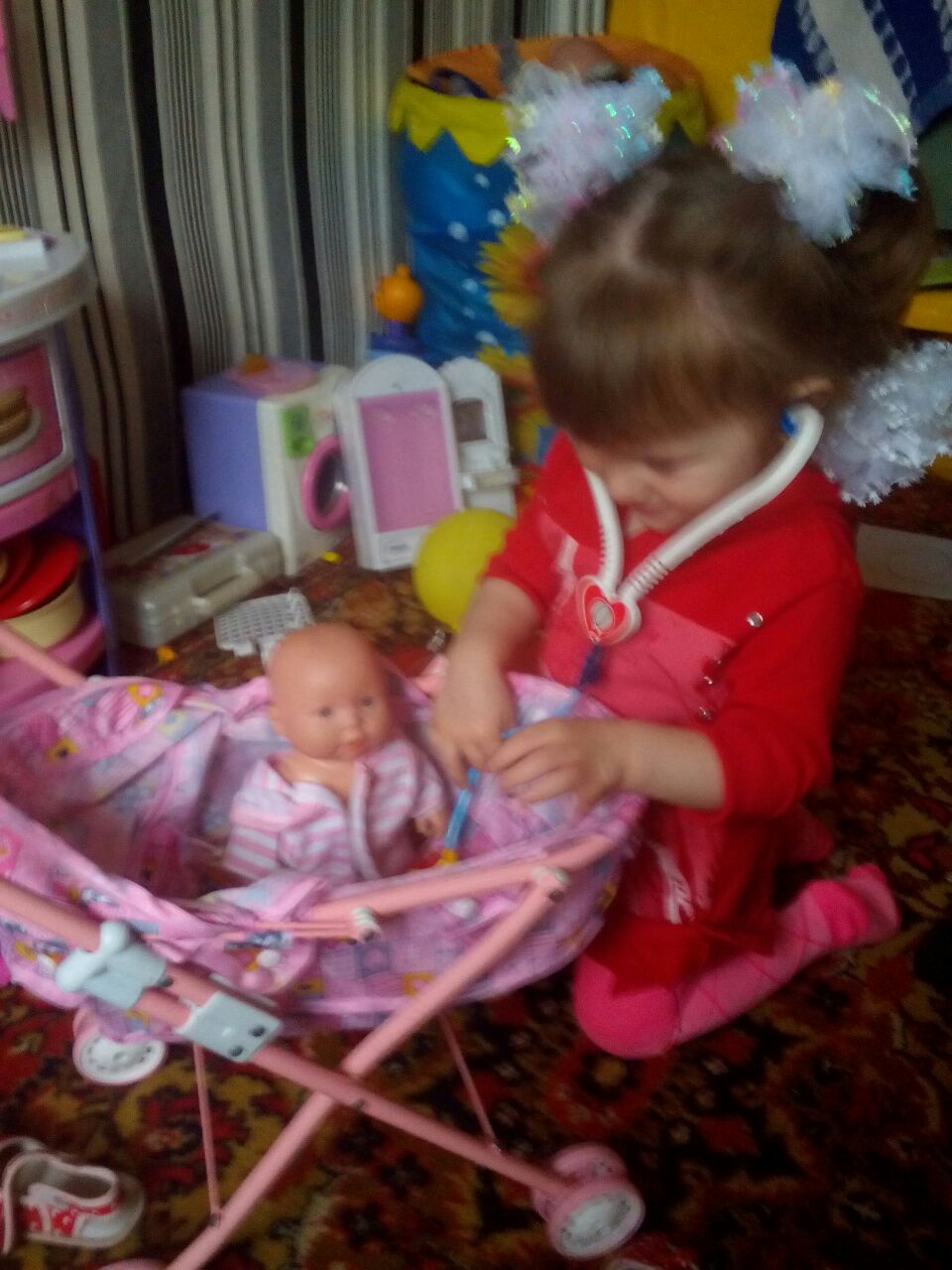 Всех  друзей угостим,
Всем по ложечки дадим:
Птичке – невеличке,
Зайцу и лисичке,
Кошке и матрешке – 
Всем дадим по ложке!
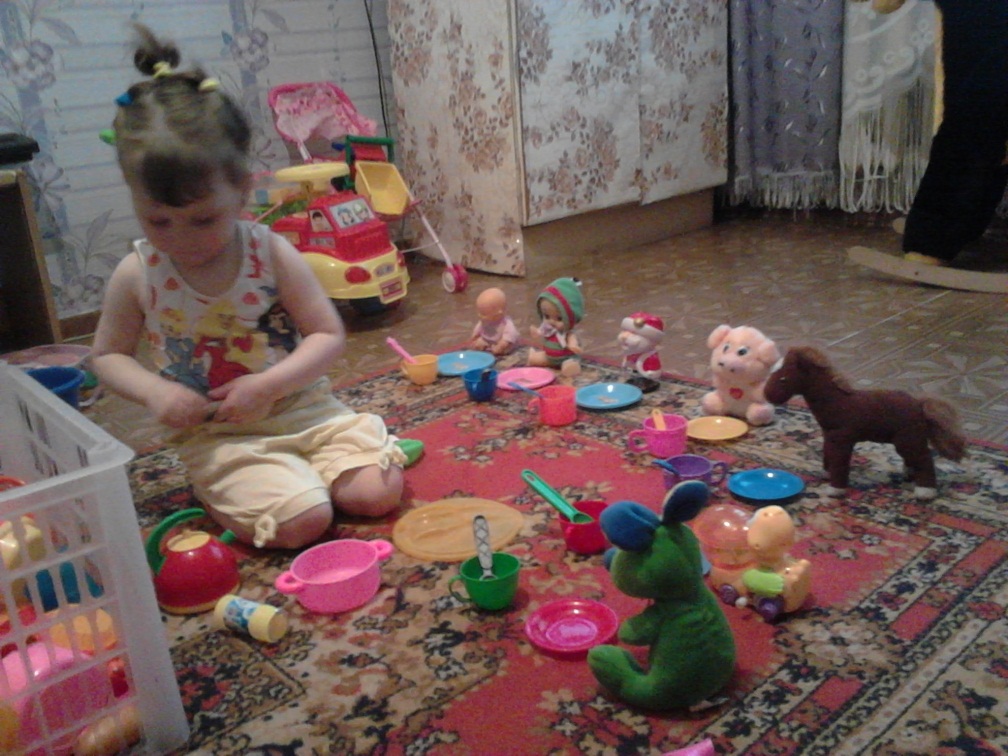 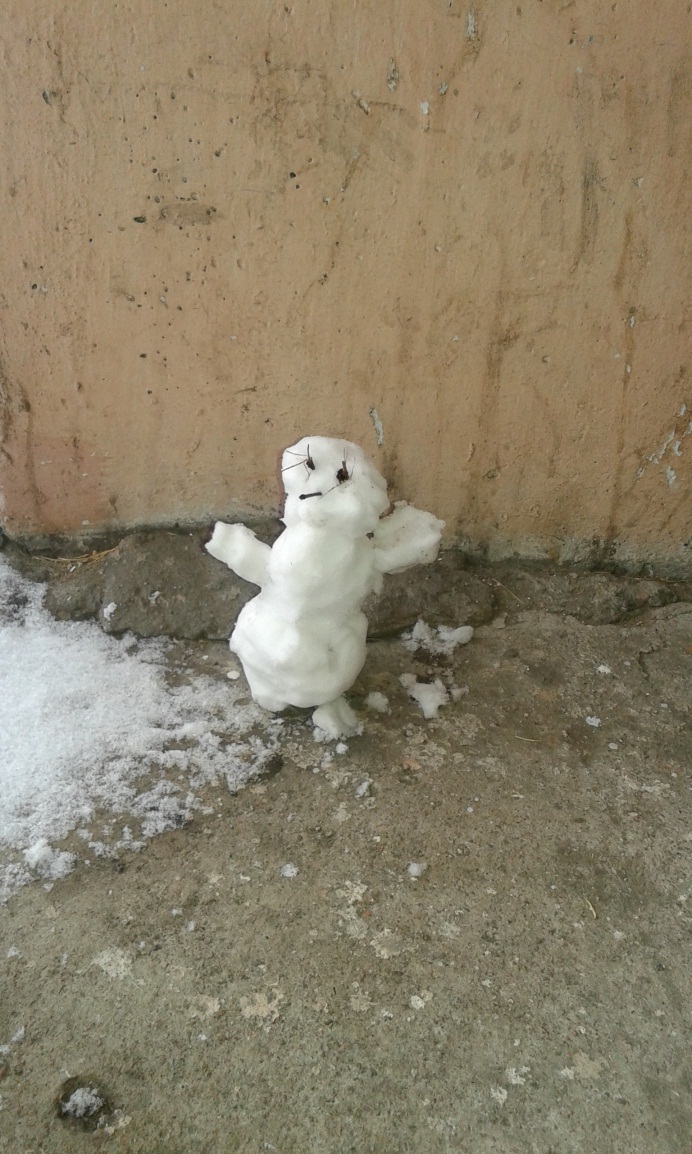 К снегу тянется
рука-
Я леплю снеговика,
Но пока поставлю 
глазки,
Все растаяли бока.
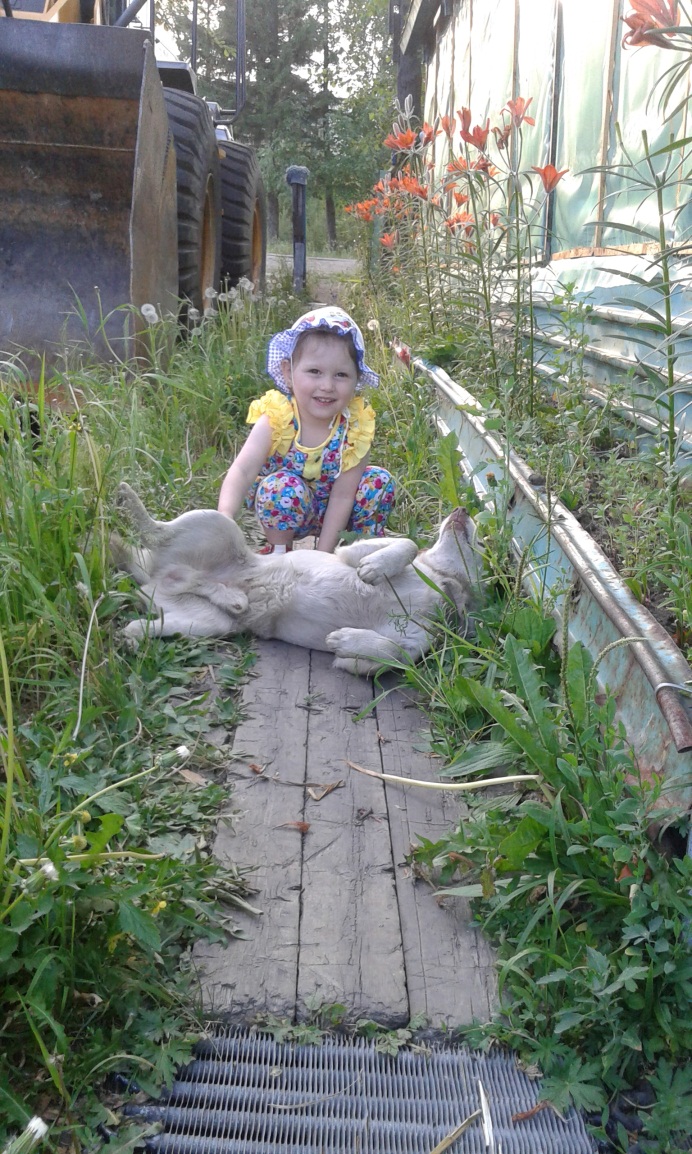 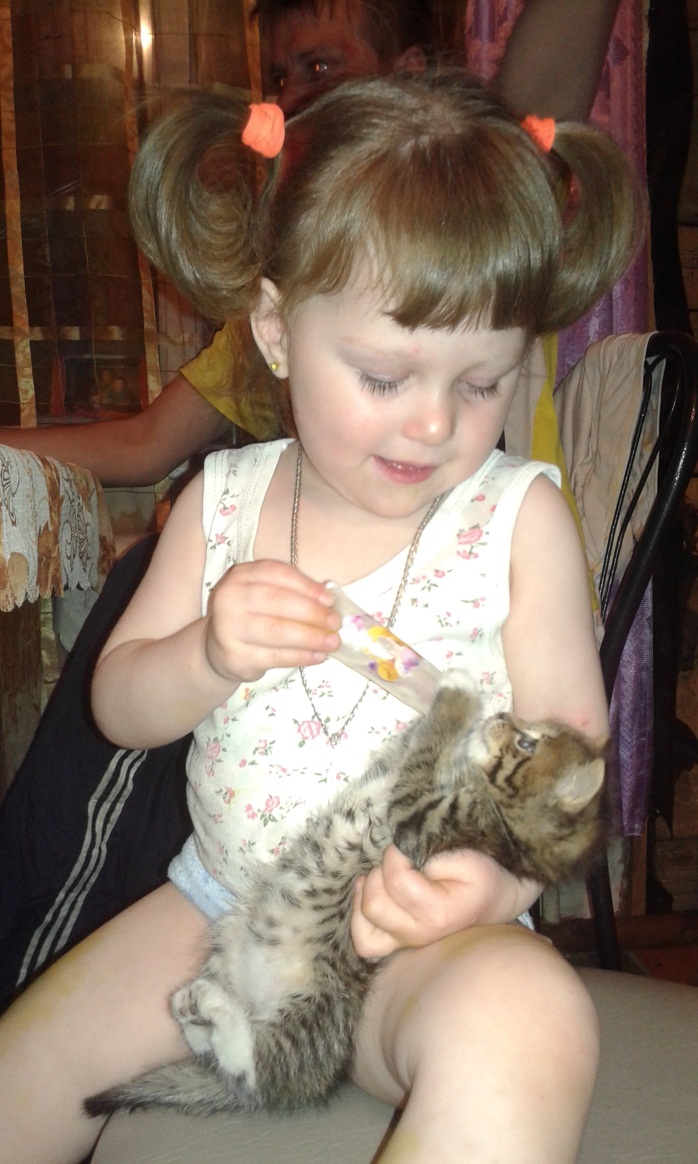 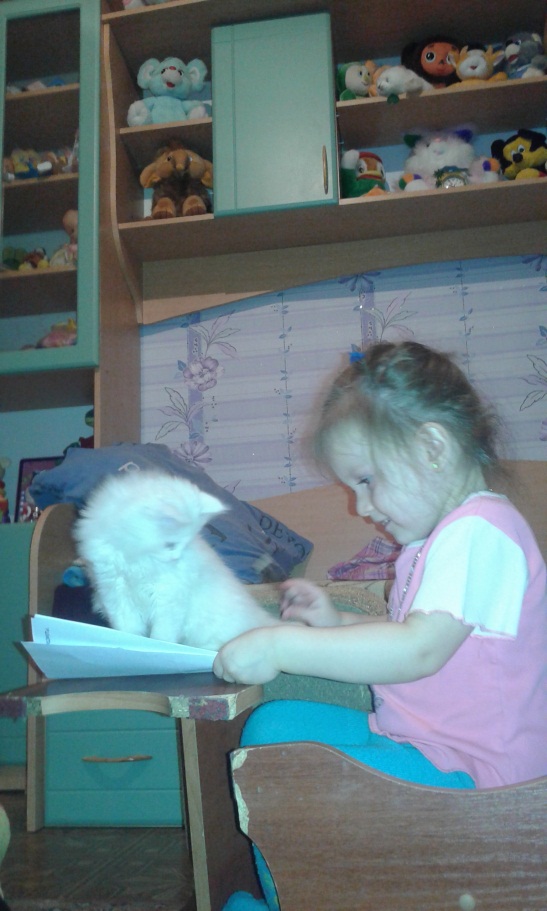 Очень  я люблю: кошек  и собачек.
И люблю играть с ними, даже в мячик!
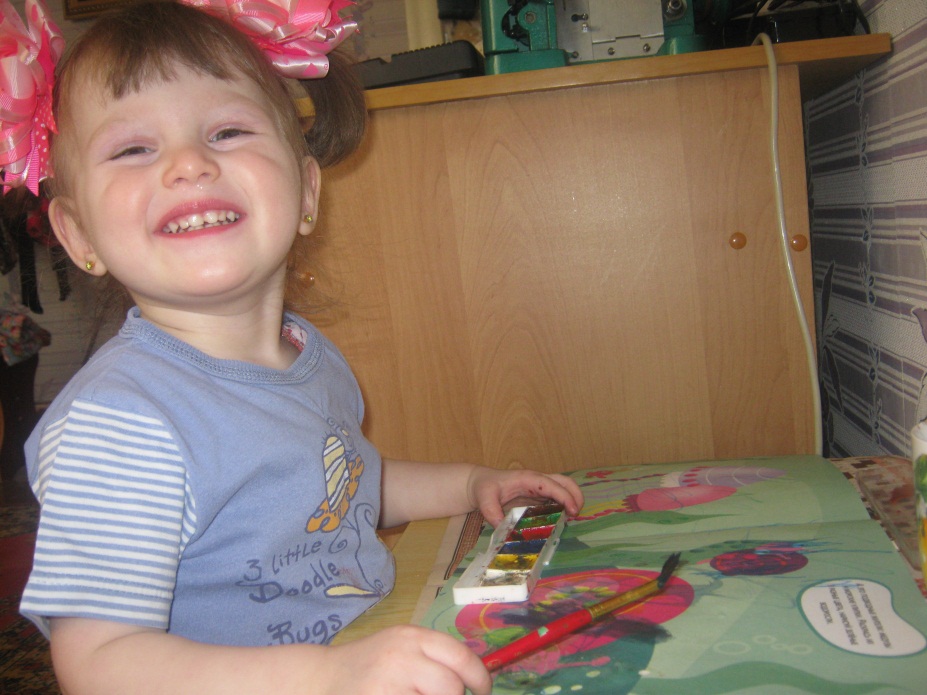 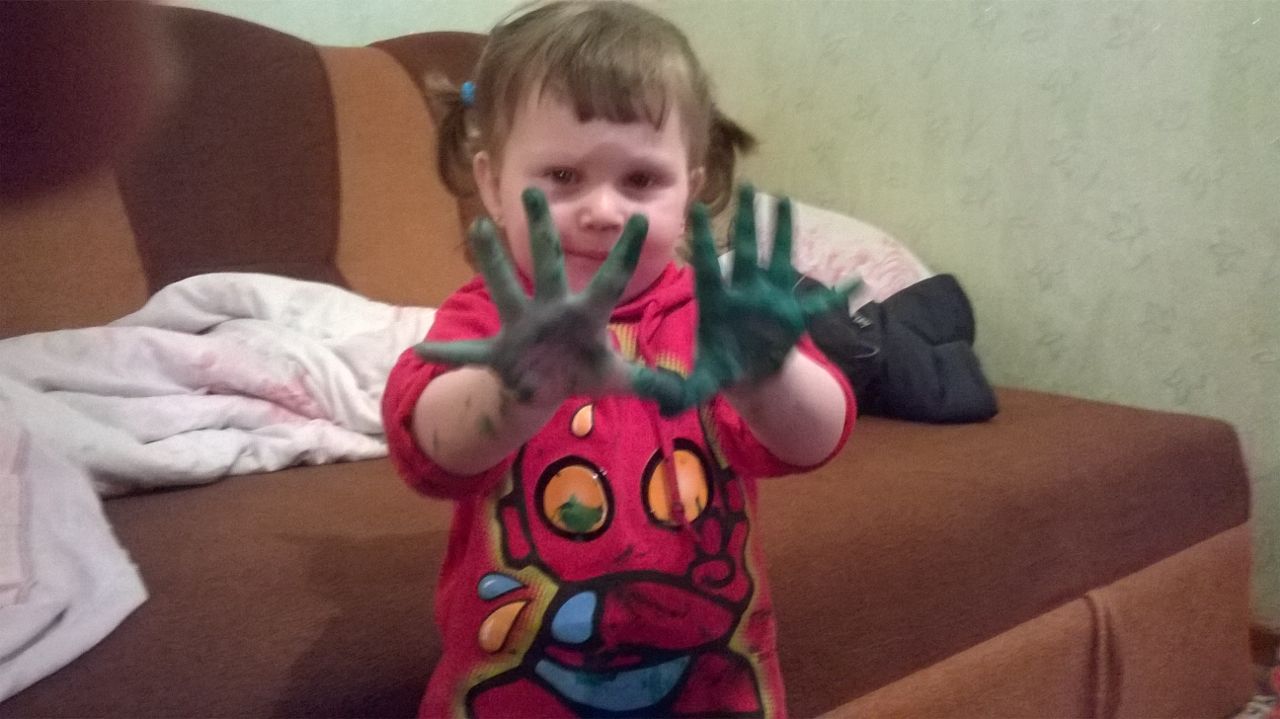 Краска, кисточка, рука – 
Я рисую облака.
Солнышко, лошадку, плуг,
Вдалеке зеленый луг.
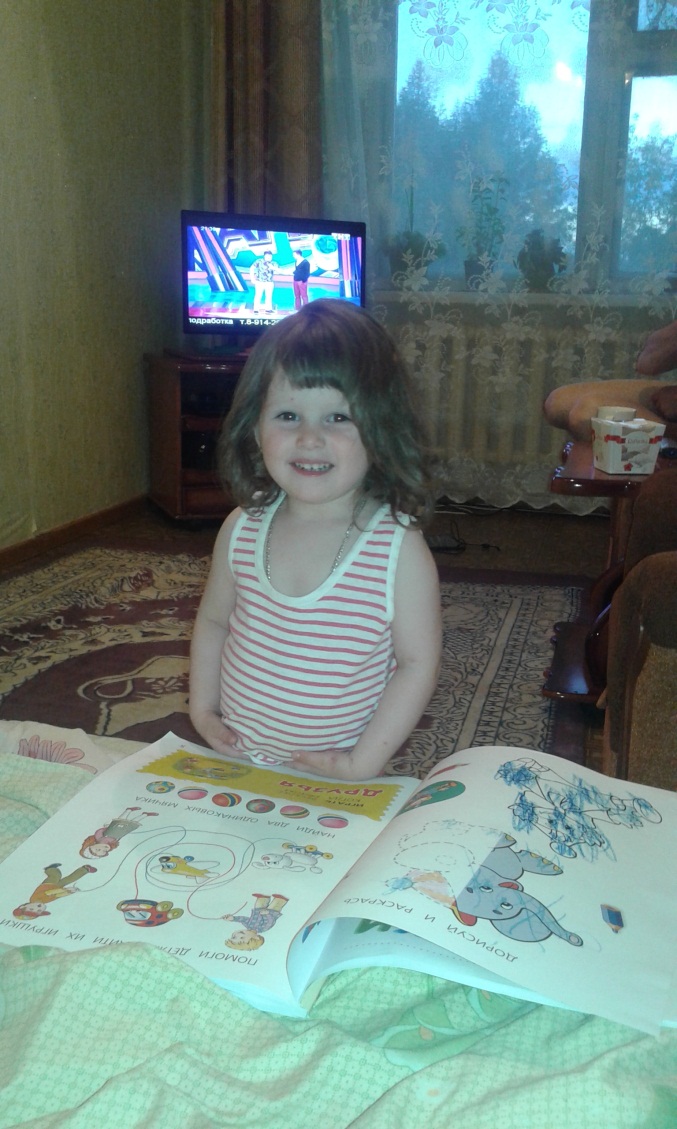 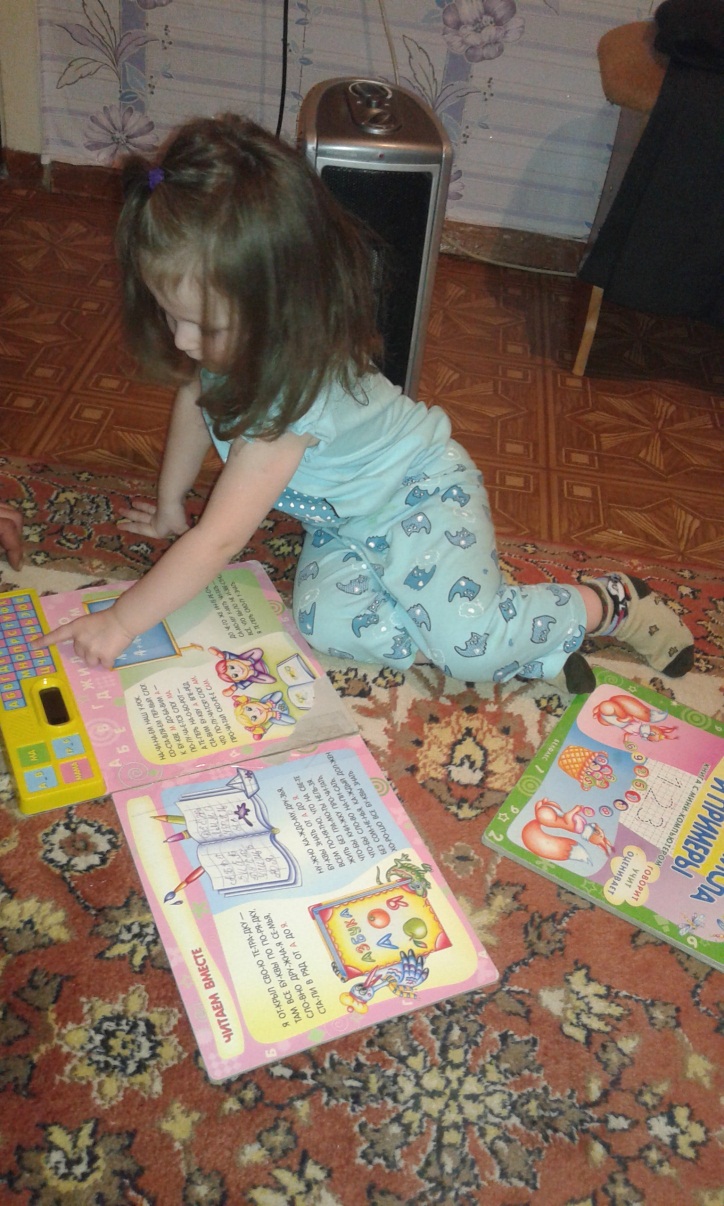 Как хорошо уметь читать!
Не надо к маме приставать,
Не надо бабушку трясти:
«Прочти, пожалуйста, прочти!»
Не надо звать,
Не надо ждать,
А можно взять и прочитать!!!